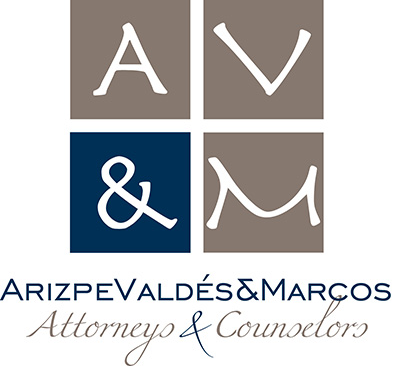 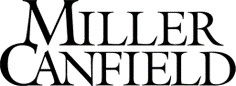 IN ASSOCIATION WITH
멕시코 진출 성공의 첫걸음
2023
1
외국 투자가가 참여하는  현지 회사/멕시코 회사 설립 과정©
1 단계
2 단계
5 단계
3 단계
4 단계
3-8 영업일*
3- 5 영업일*
3-5 영업일*
3-10 영업일*
세금 ID 신고 및 전자세무서명
헌장 문서 (규칙) 초안작성 및 
위임권 부여 (대리) **
회사 유형 선정
공증 대리인을 증인으로 한 헌장 문서 공식화
신규회사의 사명 요청 및 승인
*예상소요시간은 이와 다를 수 도  있으며 . 경험상 대략 3주에서 4주 소요될 것으로 예상됨. 
** 주주 또는 동업자가 멕시코 소재 공증인 앞에 출석할 경우 이 단계는 필요하지 않을 수 있음. (개인의 경우).
부동산 구매 또는 임대 ©
5 단계
3 단계
1 단계
2 단계
4 단계
6 단계
7 단계
8 단계
1 - 2 영업일*
15 – 30 영업일*
15 영업일*
1 - 5 영업일*
15 - 30 영업일*
5 - 10 영업일*
5 영업일*
15 - 20 영업일*
재산 보호를 위해 공공 재산 등기소에 통지하십시오. 
(구매 계약에만 적용됨)
Public Registry of Property 이전에 토지 구입 계약을 등록합니다.
재산에 대한 검사
실사:
소유주(전체내역)
저당, 융자 없는지
정당하게 지불된 세금 재산세, 공과금 납부 완료
구역 허가.
공증인 앞에서 구매 계약의 공식화 또는 임대 계약의 체결
구매 또는 임대 계약의 협상 및 초안 작성.
부동산의 새 소유자에 대한 지적 사무소에 대한 통지.
협상 및 의향서 작성
예상 시간은 다를 수 있습니다. 우리의 경험에 따르면 부동산 거래를 완료하는 데 1-4개월이 걸립니다.
멕시코에서 부동산을 구입하고 시설을 짓고 사업을 시작할 때 초기 허가, 면허 및/또는 승인이 필요합니다. ©
*예상 시간은 다를 수 있습니다.
참고: 추가 허가, 라이선스 및/또는 승인이 필요할 수 있습니다.
1 단계
2 단계
4 단계
3 단계
15 - 25 영업일*
40 -60 영업일*
45 - 60 영업일*
20 - 45 영업일*
건축 허가
(시)

임목벌채 허가 및 신고
(시)

운영에 대한 환경 영향 승인(주 또는 연방)

필요한 경우 운영을 위한 환경 위험 승인
(주 또는 연방)
운영을 위한 특수 폐기물 생성자로 등록
(상태)

운영을 위해 유해 폐기물 생성자로 등록
(연방)

운영을 위한 운영을 위한 방류수 등록
(주 또는 연방)

국민보호청 운영승인
(연방)

운영 라이센스
(시 또는 주 또는 연방)
건설 환경 영향 승인
(주 및 연방)

임업 토지 사용 허가의 변경
(연방)

시민 보호국의 승인
(시 또는 주)

건설폐기물 특수발생업체 등록
(상태)
구역 허가
(시)

도로 정렬 및 공식 번호
(시)

물, 에너지 및 천연 가스의 타당성
IMMEX PROGRAM. ©
예상 소요시간
10 – 15 영업일*
2 - 4 주*
(2-5 번 항을 포함한 정보 취합 및 검토)
5 – 10 영업일*
6
5
8
9
1
2
3
4
7
수입 계획이 있는 기계류, 장비 및 원자재 그리고 수출 계획이 있는 완성품의 멕시코 HS 코드의 분류
경제부 직원 시찰 방문 (하루 소요)
재산의 소유권 혹은 임대계약 (최소 1년의 임대계약기간)
.
멕시코 세금 당국 에 대한  세무준수 증거 및 전자 세금납부자 비밀번호/코드 서명 (FIEL)
경제부의 최종 답변 (승인)
진술서
(하루 소요)
Maquila 협약
멕시코 투자프로그램에 대한 상세정보: 
(1) 직접 혹은 간접적으로 고용할 근로자와 직원의 수; 
(2) 프로젝트의 원자재와 기계류의 예상 물량 및 총 가치; (3) 시설의 배치도; 
(4) 생산 프로세스 배치도.
신청서 접수
*예상 소요 시간은  상이할 수 있음
부가가치세  증명 (2016년 6월 8일자 발효). ©
예상 소요 시간 (신규버전)
1 – 5 영업일*
10 
영업일*
30 – 40 영업일*
30 – 40 영업일*
2 - 5 주*
(1-8 번 항을 포함한 정보 취합 및 검토)
2
9
8
12
11
1
14
10
13
3
7
6
5
4
SAT(국세청) 요구사항 (내부 기준)
회사의 주요  임원 (중역/이사) 은 최근 3년간  범죄 기록이 없어야 함.
SAT 검사 
(1일 소요)
세금 당국에 대한 기업의 세무 준수 증거,  서신 및 납세자 받은 편지함
수입업체  등록과 산업 분야 등록
.
.
진술서
SAT 요구사항에 대한 대응
최근 12개월간 외국에서 사업 운영 증거
SAT 로부터의 최종 답변
재고 관리 소프트웨어 시스템 (24, 31 항목 유첨)
직원 등록 및 기부금 납부 (직원 10명)
최근 12개월간 멕시코 혹은 외국에서의  원자재 구매에 대한 공급업체 증거
신청서 접수
전자회계 시스템 업데이트 완료
예상 소요 시간은  상이할 수 있음
6
비자 발급 과정 –  멕시코 회사에서  급여를 받는 외국인 직원의 경우 ©
5 단계
1 단계
3 단계
2 단계
4 단계
3 ~ 6 주*
15 영업일*
15 영업일*
10 영업일*
외국 직원이 지역 이민국 사무실에서 (1년간 유효한)비자를 발급받는다.
2 단계에서 허가를 받으면 외국 직원은 멕시코 영사관이나 멕시코 대사관에 멕시코 입국을 위한 임시 비자 신청 (임시비자).
멕시코 회사가 멕시코 소재 이민 당국(Instituto Nacional de Migracion) 에 외국국적 직원을 위한 비자/ 위임장 신청
외국 직원이 “임시 비자”를 발급받아 멕시코에 입국한 후 “임시비자”는 “영구비자”로 교체됨 (1년간 유효)
고용주 등록번호 취득 (멕시코회사)
*예상 소요 시간은  상이할 수 있음
.
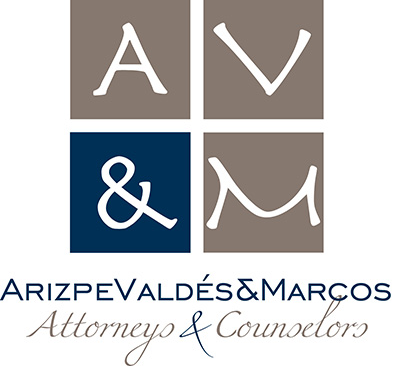 비자 발급 과정 – 외국인 직원이 급여를 외국에서 받을 경우 ©
3 단계
1 단계
2 단계
10 영업일*
10 영업일*
외국국적 직원이 멕시코로 입국하면 이민당국은  해당 비자를 임시 비자로 교환.
외국국적 직원은  입국 후 30 일 (달력 일수 ) 이내에 이민당국의 지역사무소 방문하여 1년간 유효한 비자를 발급받음 .
외국 국적 여권에 임시 비자 도장을 받기 위해 멕시코 영사관이나 멕시코 대사관에 신청.
*예상 소요 시간은  상이할 수 있음
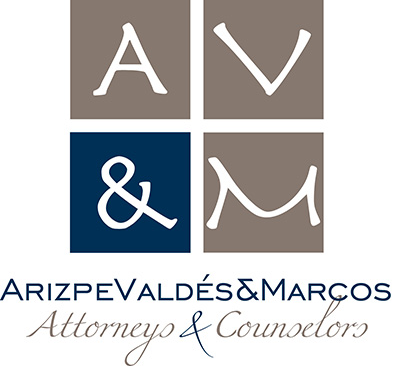 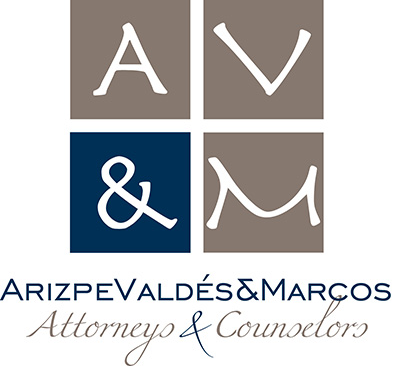 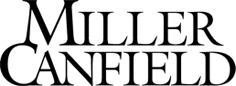 in association with
Presented by:
Miguel Ángel Valdés Faz (mvaldes@avmlaw.mx)
                     
AVM’s Monterrey Office
Avenida Ricardo Margáin Zozaya # 315, Colonia Santa Engracia, Piso 3, Oficina A, Torre INVEX, San Pedro Garza García, Nuevo León, México, C.P. 66267

AVM’s Saltillo Office
Periferico Luis Echeverría #443
Torre Elite, Piso 9-4
Col. República Poniente, Saltillo, Coahuila
9